Computer Security
Communications, Networking & Security


Cryptography
Secure Communication Needs and Requirements
Well established needs for secure communication
War time communication
Business transactions
Illicit Love Affairs
Requirements of secure communication
Secrecy
Only intended receiver understands the message
Authentication
Sender and receiver need to confirm each others identity
Message Integrity
Ensure that their communication has not been altered, either maliciously or by accident during transmission
Cryptography Basics
Cryptography is the science of secret, or hidden writing
It has two main Components:
Encryption
Practice of hiding messages so that they can not be read by anyone other than the intended recipient
Authentication & Integrity
Ensuring that users of data/resources are the persons they claim to be and that a message has not been  altered
Encryption Cipher
Cipher is a method for encrypting messages










Encryption algorithms are standardized & published
The key which is an input to the algorithm is secret
Key is a string of numbers or characters 
If same key is used for encryption & decryption the algorithm is called symmetric
If different keys are used for encryption & decryption the algorithm is called asymmetric
Encryption
Algorithm
Decryption
Algorithm
Plain Text
Cipher Text
Plain Text
Key A
Key B
[Speaker Notes: 1. Must have done this as an assignment last year.]
Encryption Symmetric Algorithms
Algorithms in which the key for encryption and decryption are the same are Symmetric
Example: Caesar Cipher
Types:
Block Ciphers
Encrypt data one block at a time (typically 64 bits, or 128 bits)
Used for a single message
Stream Ciphers
Encrypt data one bit or one byte at a time
Used if data is a constant stream of information
Symmetric Encryption Key Strength
Strength of algorithm is determined by the size of the key
The longer the key the more difficult it is to crack
Key length is expressed in bits
Typical key sizes vary between 48 bits and 448 bits
To crack the key the hacker has to use brute-force 
	(i.e. try all the possible keys till a key that works is found)
Super Computer can crack a 56-bit key in 24 hours
It will take 272 times longer to crack a 128-bit key
	(Longer than the age of the universe)
[Speaker Notes: 1. Must have done this as an assignment last year.]
A B C D E F G H I J K L M N O P Q R S T U V W X Y Z
D E F G H I J K L M N O P Q R S T U V W X Y Z A B C
Substitution Ciphers Caesar Cipher
Caesar Cipher is a method in which each letter in the alphabet is rotated by three letters as shown
Let us try to encrypt the message
Attack at Dawn
	Assignment: Each student will exchange a secret message with his/her closest neighbor about some other person in the class and the neighbor will decipher it.
Cipher:
Caesar Cipher 
Algorithm
Plain Text

Message:
Attack at Dawn
Cipher Text

Message:
Dwwdfn Dw Gdyq
Cipher:
Caesar Cipher 
Algorithm
Key (3)
Cipher Text

Message:
Dwwdfn Dw Gdyq
Plain Text

Message:
Attack at Dawn
Key (3)
Substitution Ciphers Caesar Cipher
Encryption
Decryption
How many different keys are possible?
[Speaker Notes: The key can be different -]
A B C D E F G H  I  J K L M N O P Q R S T U V W X Y Z
M N B V C X Z A S D F G H J  K L P O  I U Y T R E W Q
Substitution Cipher Monoalphabetic Cipher
Any letter can be substituted for any other letter
Each letter has to have a unique substitute





There are 26! pairing of letters (~1026) 
Brute Force approach would be too time consuming
Statistical Analysis would make it feasible to crack the key
Cipher:
Monoalphabetic
Cipher
Message:

Bob, I love you. 
Alice
Encrypted 
Message:
Nkn, s gktc wky. 
mgsbc
Key
[Speaker Notes: Statistical Analysis
Knowing % of occurrences of different letters (e.g. e occurs 13% of time in the document and t occurs 19% of times)
Knowing commonly occurring two and three letter combinations (e.g. in, it, the, ion, ing, …)
If some knowledge about the content is available it is even easier to crack]
Plain Text	A B C D E F G H  I  J K L M N O P Q R S T U V W X Y Z
C1(k=6)   	F G H  I  J K L M N O P Q R S T U V W X Y Z A B C D E
C2(k=20) 	T U V W X Y Z A B C D E F G H  I  J K L M N O P Q R S
Substitution Cipher Polyalphabetic Caesar Cipher
Developed by Blaise de Vigenere 
Also called Vigenere cipher
Uses a sequence of monoalpabetic ciphers in tandem
e.g. C1, C2, C2, C1, C2





Example
Cipher:
Monoalphabetic
Cipher
Message:

Bob, I love you. 
Alice
Encrypted 
Message:
Gnu, n etox dhz.
tenvj
Key
[Speaker Notes: Statistical Analysis
Knowing % of occurrences of different letters (e.g. e occurs 13% of time in the document and t occurs 19% of times)
Knowing commonly occurring two and three letter combinations (e.g. in, it, the, ion, ing, …)
If some knowledge about the content is available it is even easier to crack]
Substitution Cipher Using a key to shift alphabet
Obtain a key to for the algorithm and then shift the alphabets
For instance if the key is word we will shift all the letters by four and remove the letters w, o, r, & d from the encryption
We have to ensure that the mapping is one-to-one 
no single letter in plain text can map to two different letters in cipher text
no single letter in cipher text can map to two different letters in plain text
Plain Text	A B C D E F G H  I  J K L M N O P Q R S T U V W X Y Z
C1(k=6)   	W O R D A B C E F G H  I  J K L M N P Q S T U V X Y Z
Cipher:
Message:

Bob, I love you. 
Alice
Encrypted 
Message:
??
WORD
[Speaker Notes: Statistical Analysis
Knowing % of occurrences of different letters (e.g. e occurs 13% of time in the document and t occurs 19% of times)
Knowing commonly occurring two and three letter combinations (e.g. in, it, the, ion, ing, …)
If some knowledge about the content is available it is even easier to crack]
Transposition Cipher Columnar Transposition
This involves rearrangement of characters on the plain text into columns
The following example shows how letters are transformed
If the letters are not exact multiples of the transposition size there may be a few short letters in the last column which can be padded with an infrequent letter such as x or z
Plain Text
Cipher Text
T S S O H
O A N I W
H A A S O
L R S T O
I M G H W
U T P I R 
S E E O A 
M R O O K
I S T W C
N A S N S
T H I S I 
S A M E S
S A G E T
O S H O W 
H O W A C 
O L U M N 
A R T R A 
N S P O S 
I T I O N 
W O R K S
[Speaker Notes: Statistical Analysis
Knowing % of occurrences of different letters (e.g. e occurs 13% of time in the document and t occurs 19% of times)
Knowing commonly occurring two and three letter combinations (e.g. in, it, the, ion, ing, …)
If some knowledge about the content is available it is even easier to crack]
CryptanalysisTechniques
Cryptanalysis is the process of breaking an encryption code
Tedious and difficult process
Several techniques can be used to deduce the algorithm
Attempt to recognize patterns in encrypted messages, to be able to break subsequent ones by applying a straightforward decryption algorithm
Attempt to infer some meaning without even breaking the encryption, such as noticing an unusual frequency of communication or determining something by whether the communication was short or long
Attempt to deduce the key, in order to break subsequent messages easily
Attempt to find weaknesses in the implementation or environment of use of encryption
Attempt to find general weaknesses in an encryption algorithm, without necessarily having intercepted any messages
[Speaker Notes: Statistical Analysis
Knowing % of occurrences of different letters (e.g. e occurs 13% of time in the document and t occurs 19% of times)
Knowing commonly occurring two and three letter combinations (e.g. in, it, the, ion, ing, …)
If some knowledge about the content is available it is even easier to crack]
Data Encryption Standard (DES) Basics
Goal of DES is to completely scramble the data and key so that every bit of cipher text depends on every bit of data and ever bit of key
DES is a block Cipher Algorithm
Encodes plaintext in 64 bit chunks
One parity bit for each of the 8 bytes thus it reduces to 56 bits
It is the most used algorithm
Standard approved by US National Bureau of Standards for Commercial and nonclassified US government use in 1993
[Speaker Notes: Statistical Analysis
Knowing % of occurrences of different letters (e.g. e occurs 13% of time in the document and t occurs 19% of times)
Knowing commonly occurring two and three letter combinations (e.g. in, it, the, ion, ing, …)
If some knowledge about the content is available it is even easier to crack]
L1
L2
L3
L17
R1
R2
R3
R17
Data Encryption Standard (DES) Basics
64-bit input
56-bit key
48-bit k1
DES run in reverse to decrypt
Cracking DES
1997: 140 days 
1999: 14 hours
TripleDES uses DES 3 times in tandem
Output from 1 DES is input to next DES
F(L1, R1, K1)
48-bit k2
F(L2, R2, K2)
48-bit k3
F(L16, R16, K16)
48-bit k16
[Speaker Notes: DES consists of two permutations steps (the first and last steps of the algorithm)
Operation of each round is identical – taking output of the pervious round as input
During each round – the rightmost 32 bits of input are moved to left 32 bits of the output
The entire 64 bit input to the ith round and the 48-bit key for the ith round are taken as an input to a function
The function involves expansion of 4-bit chunks into 6-bit chunks , exclusive or-ing with the expanded 6-bit chunks of the 48-bit key Ki, a substitution operation and further exclusive OR-ing with the leftmost 32 bits of the input. 
The resulting 32 bits of the input of the function is then used as the rightmost 32 bits of the round’s 64-bit output]
Encryption Algorithm Summary
[Speaker Notes: Statistical Analysis
Knowing % of occurrences of different letters (e.g. e occurs 13% of time in the document and t occurs 19% of times)
Knowing commonly occurring two and three letter combinations (e.g. in, it, the, ion, ing, …)
If some knowledge about the content is available it is even easier to crack]
Symmetric Encryption Limitations
Any exposure to the secret key compromises secrecy of ciphertext
A key needs to be delivered to the recipient of the coded message for it to be deciphered
Potential for eavesdropping attack during transmission of key
[Speaker Notes: 1. Must have done this as an assignment last year.]
Asymmetric Encryption Basics
Uses a pair of keys for encryption
Public key for encryption
Private key for decryption
Messages encoded using public key can only be decoded by the private key
Secret transmission of key for decryption is not required
Every entity can generate a key pair and release its public key
Cipher
Cipher
Plain Text
Cipher Text
Plain Text
Public Key
Private Key
[Speaker Notes: 1. Must have done this as an assignment last year.]
Asymmetric Encryption Types
Two most popular algorithms are RSA & El Gamal
RSA
Developed by Ron Rivest, Adi Shamir, Len Adelman
Both public and private key are interchangable
Variable Key Size (512, 1024, or 2048 buts)
Most popular public key algorithm
El Gamal
Developed by Taher ElGamal
Variable key size (512 or 1024 bits)
Less common than RSA, used in protocols like PGP
[Speaker Notes: 1. Must have done this as an assignment last year.]
Asymmetric Encryption RSA
Choose two large prime numbers p & q
Compute n=pq and z=(p-1)(q-1)
Choose number e, less than n, which has no common factor (other than 1) with z
Find number d, such that ed – 1 is exactly divisible by z
Keys are generated using n, d, e
Public key is (n,e)
Private key is (n, d)
Encryption: c = me mod n 
m is plain text
c is cipher text
Decryption: m = cd mod n
Public key is shared and the private key is hidden
[Speaker Notes: 1. Must have done this as an assignment last year.]
Asymmetric Encryption RSA
P=5 & q=7
n=5*7=35 and z=(4)*(6) = 24
e = 5 
d = 29 , (29x5 –1) is exactly divisible by 24 
Keys generated are
Public key: (35,5)
Private key is (35, 29)
Encrypt the word love using (c = me mod n)
Assume that the alphabets are between 1 & 26
[Speaker Notes: 1. Must have done this as an assignment last year.]
Asymmetric Encryption RSA
Decrypt the word love using (m = cd mod n)
n = 35, c=29
[Speaker Notes: 1. Must have done this as an assignment last year.]
Asymmetric Encryption Weaknesses
Efficiency is lower than Symmetric Algorithms
A 1024-bit asymmetric key is equivalent to 128-bit symmetric key
Potential for man-in-the middle attack
It is problematic to get the key pair generated for the encryption
[Speaker Notes: 1. Must have done this as an assignment last year.]
Asymmetric Encryption Man-in-the-middle Attack
Hacker could generate a key pair, give the public key away and tell everybody, that it belongs to somebody else. Now, everyone believing it will use this key for encryption, resulting in the hacker being able to read the messages. If he encrypts the messages again with the public key of the real recipient, he will not be recognized easily.
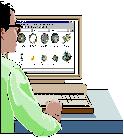 Cipher
Trudeau’s
Encrypted
Message
Trudeau’s
Message
+ public key
Bob
David’s 
Public Key
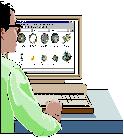 David’s 
Public Key
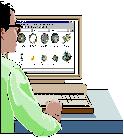 Cipher
Bob’s
Message
+ Public key
Bob’s
Encrypted
Message
Trudeau
(Middle-man)
David
Attacker
Bob’s 
Public Key
Trudeau’s 
Public Key
Cipher
Trudeau’s
New Message
+ public key
Cipher
David’s
Message
+ public key
Trudeau’s
Encrypted
Message
Trudeau’s
Encrypted
Message
[Speaker Notes: 1. Must have done this as an assignment last year.]
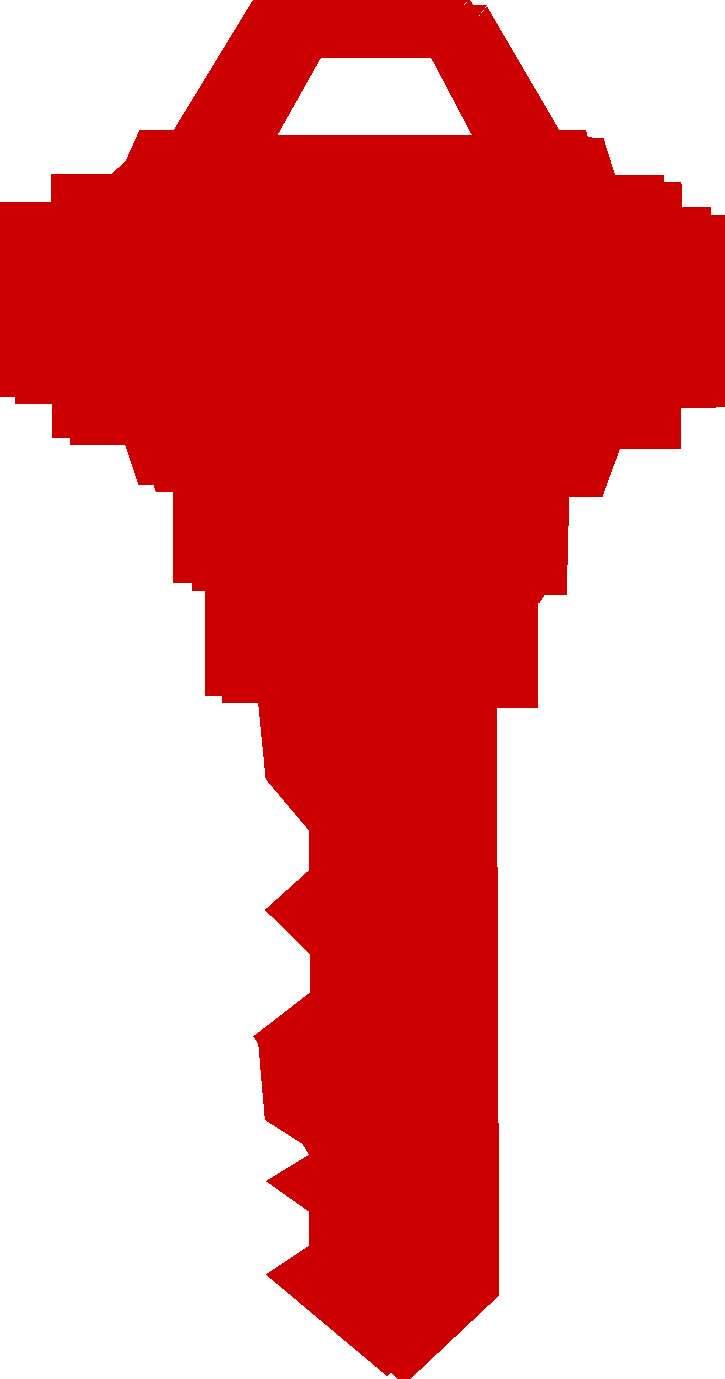 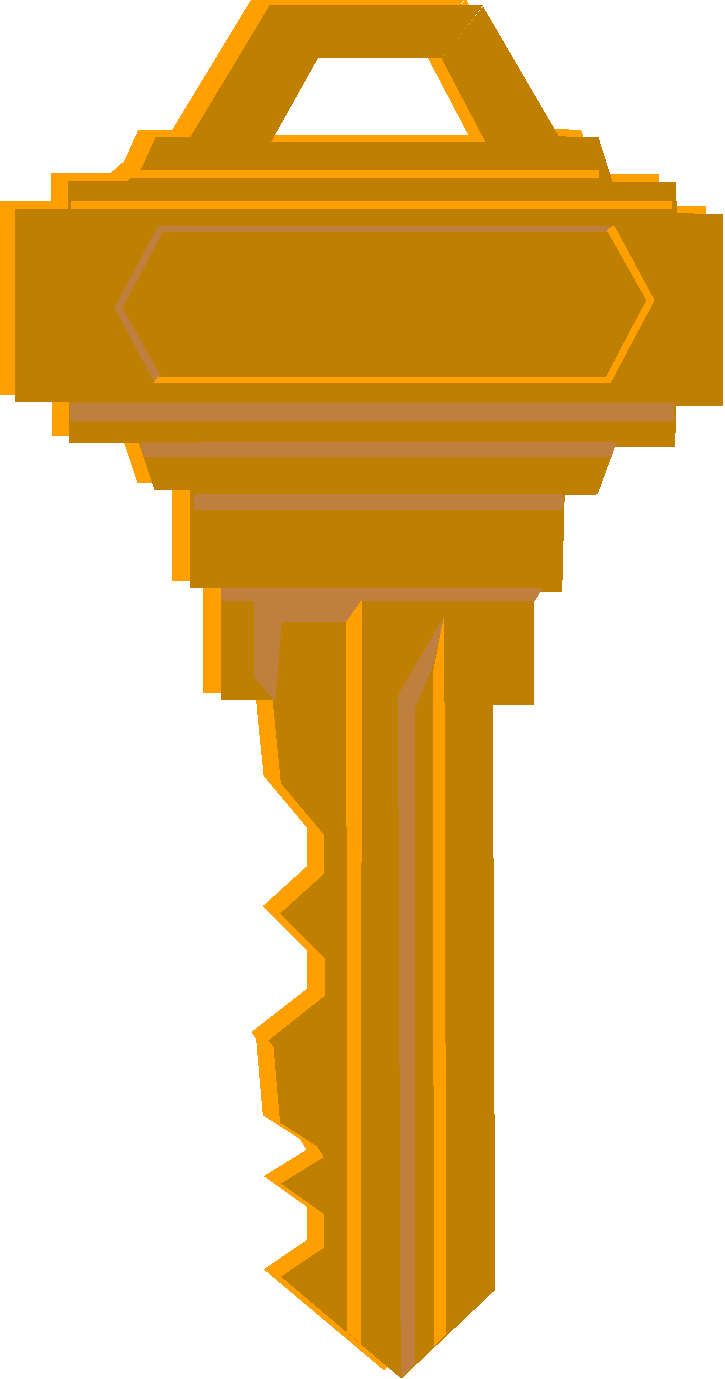 Asymmetric Encryption Session-Key Encryption
Used to improve efficiency
Symmetric key is used for encrypting data
Asymmetric key is used for encrypting the symmetric key
Cipher
(DES)
Plain Text
Cipher Text
Send to Recipient
Cipher
(RSA)
Encrypted
Key
Session Key
Recipient’s Public Key
[Speaker Notes: 1. Must have done this as an assignment last year.]
Asymmetric Encryption Encryption Protocols
Pretty Good Privacy (PGP)
Used to encrypt e-mail using session key encryption
Combines RSA, TripleDES, and other algorithms
Secure/Multipurpose Internet Mail Extension (S/MIME)
Newer algorithm for securing e-mail
Backed by Microsoft, RSA, AOL
Secure Socket Layer(SSL) and Transport Layer Socket(TLS) 
Used for securing TCP/IP Traffic
Mainly designed for web use
Can be used for any kind of internet traffic
[Speaker Notes: 1. Must have done this as an assignment last year.]
Asymmetric Encryption Key Agreement
Key agreement is a method to create secret key by exchanging only public keys.
Example
Bob sends Alice his public key
Alice sends Bob her public key
Bob uses Alice’s public key and his private key to generate a session key
Alice uses Bob’s public key and her private key to generate a session key
Using a key agreement algorithm both will generate same key
Bob and Alice do not need to transfer any key
Alice’s 
Private Key
Cipher
(DES)
Bob’s 
Public Key
Alice and Bob 
Generate Same 
Session Key!
Session Key
Bob’s 
Private Key
Cipher
(DES)
Alice’s 
Public Key
[Speaker Notes: 1. Must have done this as an assignment last year.]
Generate Secret 
Random Number x
Generate Secret 
Random Number y
Compute Public Key
ax mod p
Compute Public Key
ay mod p
Compute Session Key
(ay)x mod p
Compute Session Key
(ax)y mod p
Asymmetric Encryption Key Diffie-Hellman Mathematical Analysis
Bob & Alice
agree on non-secret
prime p and value a
Bob
Alice
Bob & Alice exchange public keys
Identical Secret Key
Asymmetric Encryption Key Agreement con’t.
Diffie-Hellman is the first key agreement algorithm
Invented by Whitfield Diffie & Martin Hellman
Provided ability for messages to be exchanged securely without having to have shared some secret information previously
Inception of public key cryptography which allowed keys to be exchanged in the open 
No exchange of secret keys
Man-in-the middle attack avoided
[Speaker Notes: 1. Must have done this as an assignment last year.]
Authentication Basics
Authentication is the process of validating the identity of a user or the integrity of a piece of data.
There are three technologies that provide authentication
Message Digests / Message Authentication Codes
Digital Signatures
Public Key Infrastructure
There are two types of user authentication:
Identity presented by a remote or application participating in a session
Sender’s identity is presented along with a message.
[Speaker Notes: Page 120-131, Secure Electronic Commerce]
Message
Digest
Algorithm
Message
Digest
Authentication Message Digests
A message digest is a fingerprint for a document
Purpose of the message digest is to provide proof that data has not altered
Process of generating a message digest from data is called hashing
Hash functions are one way functions with following properties
Infeasible to reverse the function
Infeasible to construct two messages which hash to same digest
Commonly used hash algorithms are
MD5 – 128 bit hashing algorithm by Ron Rivest of RSA
SHA & SHA-1 – 162 bit hashing algorithm developed by NIST
[Speaker Notes: 1. Must have done this as an assignment last year.]
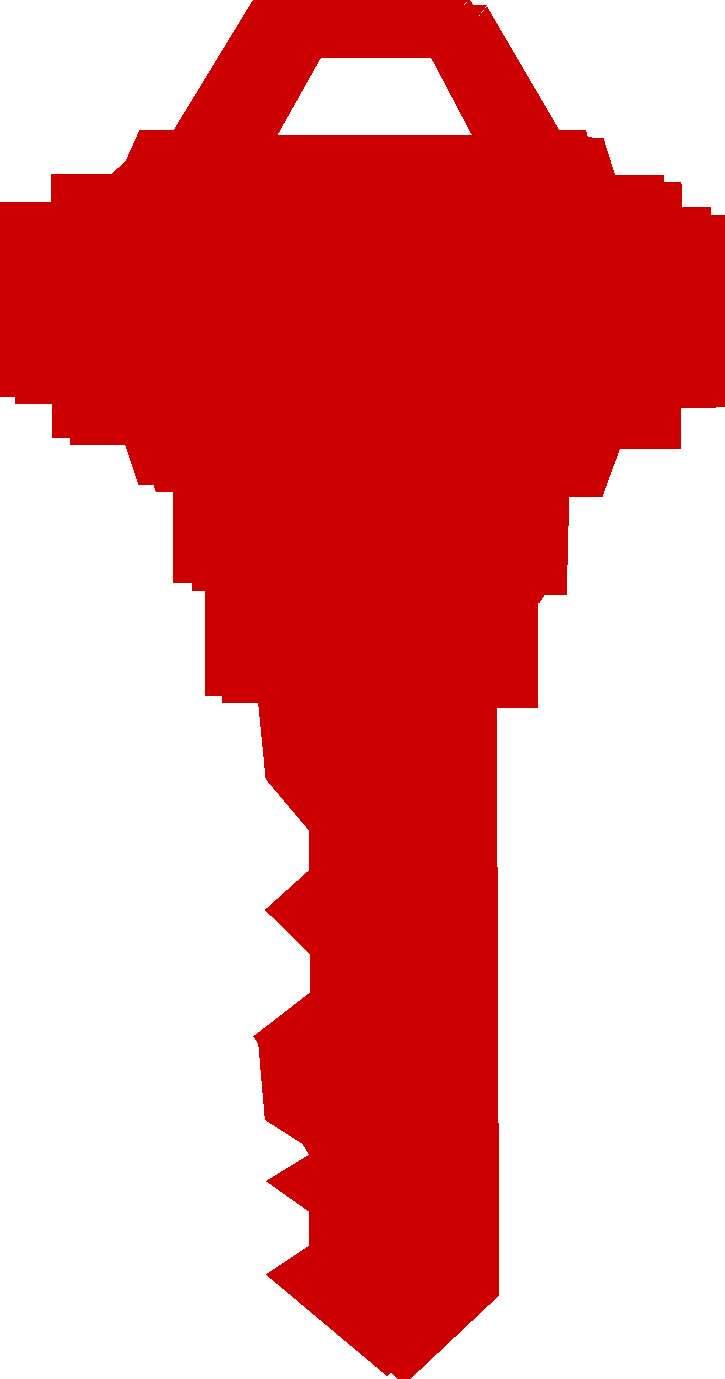 Message Authentication Codes Basics
A message digest created with a key
Creates security by requiring a secret key to be possesses by both parties in order to retrieve the message
Message
Digest
Algorithm
Message
Digest
Secret Key
[Speaker Notes: 1. Must have done this as an assignment last year.]
Password Authentication Basics
Password is secret character string only known to user and server
Message Digests commonly used for password authentication
Stored hash of the password is a lesser risk
Hacker can not reverse the hash except by brute force attack
Problems with password based authentication
Attacker learns password by social engineering
Attacker cracks password by brute-force and/or guesswork 
Eavesdrops password if it is communicated unprotected over the network
Replays an encrypted password back to the authentication server
[Speaker Notes: 1. Must have done this as an assignment last year.]
Authentication Protocols Basics
Set of rules that governs the communication of data related to authentication between the server and the user
Techniques used to build a protocol are
Transformed password
Password transformed using one way function before transmission
Prevents eavesdropping but not replay
Challenge-response
Server sends a random value (challenge) to the client along with the authentication request. This must be included in the response
Protects against replay
Time Stamp
The authentication from the client to server must have time-stamp embedded
Server checks if the time is reasonable
Protects against replay
Depends on synchronization of clocks on computers
One-time password
New password obtained by passing user-password through one-way function n times which keeps incrementing
Protects against replay as well as eavesdropping
[Speaker Notes: 1. Must have done this as an assignment last year.]
Authentication Protocols Kerberos
Kerberos is an authentication service that uses symmetric key encryption and a key distribution center.
Kerberos Authentication server contains symmetric keys of all users and also contains information on which user has access privilege to which services on the network
[Speaker Notes: 1. Must have done this as an assignment last year.]
Authentication Personal Tokens
Personal Tokens are hardware devices that generate unique strings that are usually used in conjunction with passwords for authentication
Different types of tokens exist
Storage Token: A secret value that is stored on a token and is available after the token has been unlocked using a PIN
Synchronous one-time password generator: Generate a new password periodically (e.g. each minute) based on time and a secret code stored in the token
Challenge-response: Token computes a number based on a challenge value sent by the server 
Digital Signature Token: Contains the digital signature private key and computes a computes a digital signature on a supplied data value
A variety of different physical forms of tokens exist
e.g. hand-held devices, Smart Cards, PCMCIA cards, USB tokens
[Speaker Notes: 1. Must have done this as an assignment last year.]
Authentication Biometrics
Uses certain biological characteristics for authentication
Biometric reader measures physiological indicia and compares them to specified values
It is not capable of securing information over the network
Different techniques exist
Fingerprint Recognition
Voice Recognition
Handwriting Recognition
Face Recognition
Retinal Scan
Hand Geometry Recognition
[Speaker Notes: 1. Must have done this as an assignment last year.]
Authentication Iris Recognition
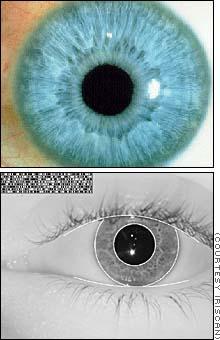 The scanning process takes advantage of the natural patterns in people's irises, digitizing them for identification purposes
Facts
Probability of two irises producing exactly the same code: 1 in 10 to the 78th power
Independent variables (degrees of freedom) extracted: 266
IrisCode record size: 512 bytes
Operating systems compatibility: DOS and Windows (NT/95)
Average identification speed (database of 100,000 IrisCode records): one to two seconds
[Speaker Notes: 1. Must have done this as an assignment last year.]
Authentication Digital Signatures
A digital signature is a data item which accompanies or is logically associated with a digitally encoded message.
It has two goals
A guarantee of the source of the data
Proof that the data has not been tampered with
Sender’s 
Private Key
Sender’s
Public Key
Message
Digest
Digest
Algorithm
Digest
Algorithm
Message
Sent to
Receiver
Same?
Message
Digest
Digital
Signature
Sent to
Receiver
Message
Digest
Signature
Algorithm
Signature
Algorithm
Receiver
Sender
[Speaker Notes: To create a digital signature, the user simple creates a message digest of the document to be signed and then encrypts it with their private key.]
Authentication Digital Cerftificates
A digital certificate is a signed statement by a trusted party that another party’s public key belongs to them.
This allows one certificate authority to be authorized by a different authority (root CA)
Top level certificate must be self signed
Any one can start a certificate authority
Name recognition is key to some one recognizing a certificate authority
Verisign is industry standard certificate authority
Identity 
Information
Signature
Algorithm
Certificate
Sender’s
Public Key
Certificate Authority’s Private Key
[Speaker Notes: 1. Must have done this as an assignment last year.]
Authentication Cerftificates Chaining
Chaining is the practice of signing a certificate with another private key that has a certificate for its public key
Similar to the passport having the seal of the government
It is essentially a person’s public key & some identifying information signed by an authority’s private key verifying the person’s identity
The authorities public key can be used to decipher the certificate
The trusted party is called the certificate authority
Signature
Algorithm
Certificate
New Certificate
Certificate Authority’s Private Key
[Speaker Notes: A web browser has a digital certificate from verisign which is the root certification authority.]
Cryptanalysis Basics
Practice of analyzing and breaking cryptography
Resistance to crypt analysis is directly proportional to the key size
With each extra byte strength of key doubles
Cracking Pseudo Random Number Generators
A lot of the encryption algorithms use PRNGs to generate keys which can also be cracked leading to cracking of algorithms
Variety of methods for safe guarding keys (Key Management)
Encryption & computer access protection
Smart Cards
[Speaker Notes: A web browser has a digital certificate from verisign which is the root certification authority.]